Chapter 11Fluids
Fluids are materials that can flow: gases and liquids.
Air is the most common gas, and moves from place to place as wind.
Water is the most familiar liquid. 

Topics:
	Density
	Pressure
	Pressure Gauges
	Pascal’s principle
	Archimedes’ principle
	Bernoulli’s principle/Equation
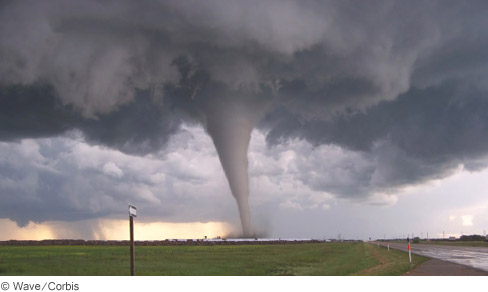 Tornado, air is moving very rapidly, moving air has a lower pressure, hence destructive…
Density
The density or mass density, r  is the mass m of a substance divided by its volume V:
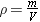 SI Unit of Mass Density: kg/m3
	                Density is a scalar.
Densities of common substances
Why Ice Floats on Water?
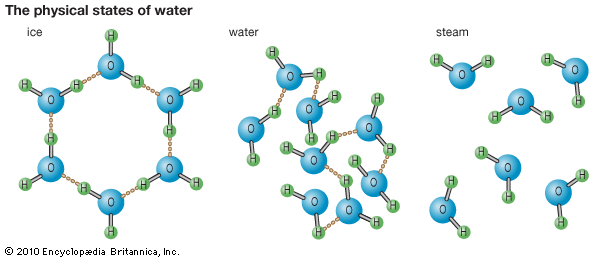 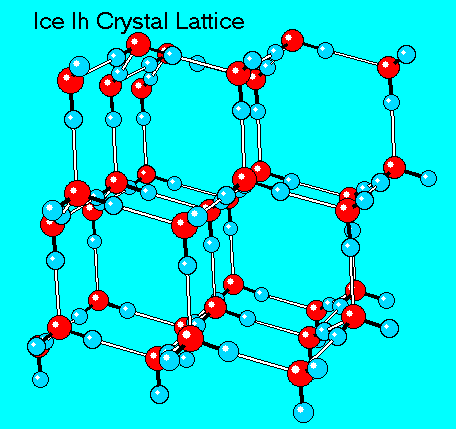 Ice is less dense than water, hence it floats in water. (Video)
Ice has a hexagonal structure, with each molecule bonding to four others, hence less dense than liquid water. 
When water freezes, it needs more empty space, hence it expands, which is an unusual property (pros: living things under frozen lakes & cons: pipe bursting during winter).
Unusual Expansion of Water
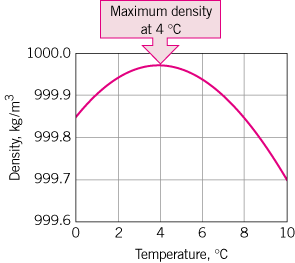 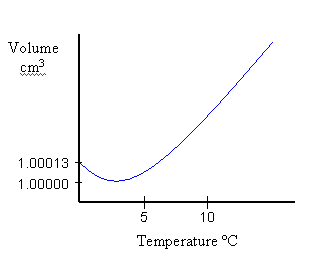 Most substances contract upon cooling. But, water expands while cooling from 4 0C until it freezes.
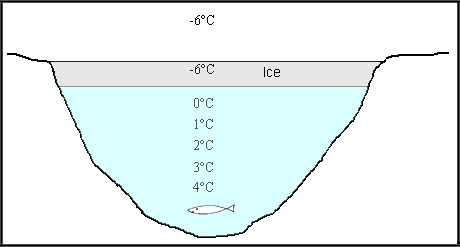 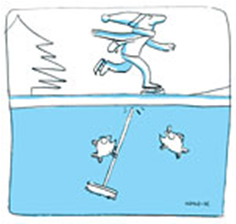 Specific Gravity
The specific gravity of a substance is its density divided by the density of water at 4 °C.
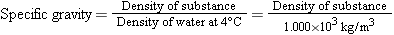 Being the ratio of two densities, specific gravity has no units.
Pressure
The pressure P exerted by a fluid is defined as the magnitude F of the force acting perpendicular to a surface divided by the area A over which the force acts:
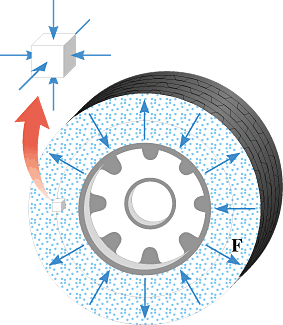 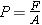 The SI unit for pressure: newton/meter2 = (N/m2) = pascal (Pa). 
Pressure is a scalar.
Pressure and Depth in a Static Fluid
m = rAh
P2A = P1A + rAhg
11.4 Pressure Gauges
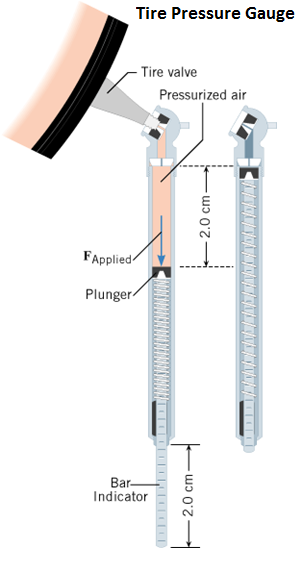 Pressure gauges are used to measure pressures.
Gauge Pressure
Gauge pressure is the pressure measured by a pressure gauge.
It is the difference between the absolute pressure and atmospheric pressure.
		Gauge pressure = 
			Absolute pressure - atmospheric pressure
Mercury Barometer
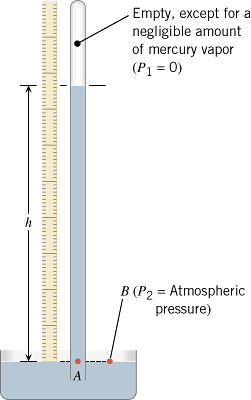 At sea level,
Height of mercury = h = 76 cm. 
Atmospheric pressure = 76 cm of Hg.
(76 cm = 760 mm = 29.9 inch)
Blood pressure is measured with a sphygmomanometer.
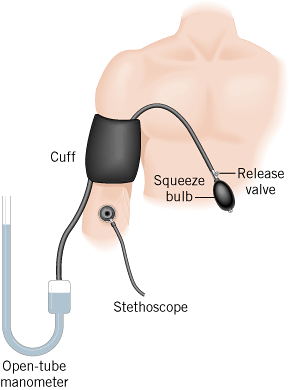 Pressure at the peak of the beating cycle- Systolic.

Pressure at the low point of the beating cycle- Diastolic.
For a young, healthy heart:
Systolic pressure = 120 mm of Hg
Diastolic pressure = 80 mm of Hg
11.5 Pascal's Principle
Any change in the pressure applied to a completely enclosed fluid is transmitted undiminished to all parts of the fluid and the enclosing walls.
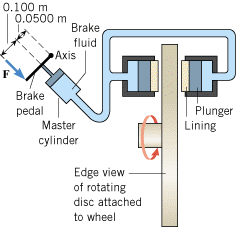 Hydraulic Car Lift
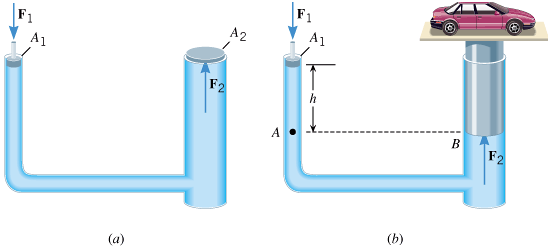 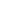 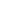 Pascal’s principle says:
11.6 Archimedes' Principle
Any fluid applies a buoyant force to an object that is partially or completely immersed in it; the magnitude of the buoyant force equals the weight of the fluid that the object displaces:
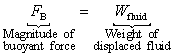 Demonstrating Archimedes’ Principle
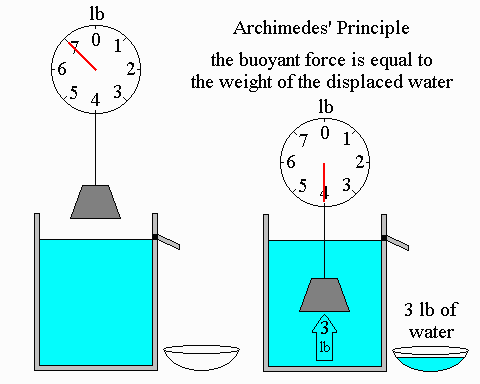 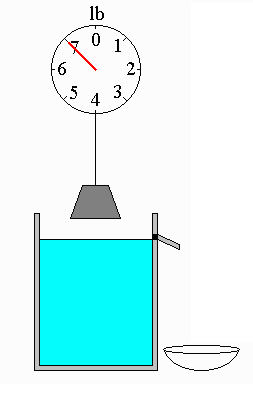 Floating Object
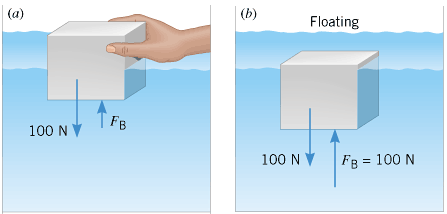 Buoyant Force = Object’s Weight = Weight of the displaced fluid
Derivation
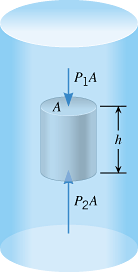 Consider a cylinder of height h is being held under the surface of a liquid.
The fluid applies a downward force P1A to the top face of the submerged cylinder and an upward force P2A to the bottom face.
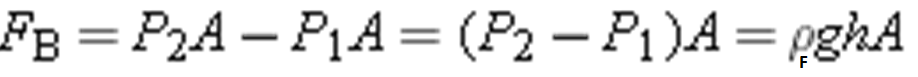